MATH 151
Dr. Maryam AL-Towaileb
mtowaileb@ksu.edu.sa
Dr. Halimah Alshehri
Test dates
First Midterm (Sunday ) 21\2\1441 H (20 Oct.)
20%
Second Midterm (Tuesday) 22\3\1441 H (19 Nov.)
20%
Dr. Maryam AL-Towaileb
Methods of Proof
Dr. Maryam AL-Towaileb
Methods of Proof
3-
Contrapositive Proof
4- 
By
Induction
2-
Indirect Proof (Contradiction)
1-
Direct 
Proof
Dr. Maryam AL-Towaileb
DEFINITION:
1. An integer number n is even if and only if there exists a number k such that n = 2k.

2. An integer number n is odd if and only if there exists a number k such that n = 2k + 1.
Dr. Maryam AL-Towaileb
Direct Proof:
The simplest and easiest method of proof available to us. There are only two steps to a direct proof:
1. Assume that P is true.
2. Use P to show that Q must be true.
Dr. Maryam AL-Towaileb
Example1:
Dr. Maryam AL-Towaileb
Dr. Maryam AL-Towaileb
Example2:
Use a direct proof to show that the sum of two even integers is even.
Dr. Maryam AL-Towaileb
Use a direct proof to show that the sum of two even integers is even.
Suppose that m and n are two even integers , so ∃ 𝑘,𝑗 𝑠𝑢𝑐ℎ 𝑡ℎ𝑎𝑡 𝑚=2𝑘 𝑎𝑛𝑑 𝑛=2j.
Then 𝑚+𝑛=(2𝑘)+(2𝑗)
                       =2k+2j
                       =2(𝑘+𝑗)
                        =2𝑡 , 𝑤ℎ𝑒𝑟𝑒 𝑡=𝑘+𝑗.
Thus, 𝑚+𝑛 is even. □
Dr. Maryam AL-Towaileb
Example 3: Use a direct proof to show that every odd integer is the difference of two squares.
Dr. Maryam AL-Towaileb
Indirect proof (Proof by Contradiction)
Dr. Maryam AL-Towaileb
Example 3:
Dr. Maryam AL-Towaileb
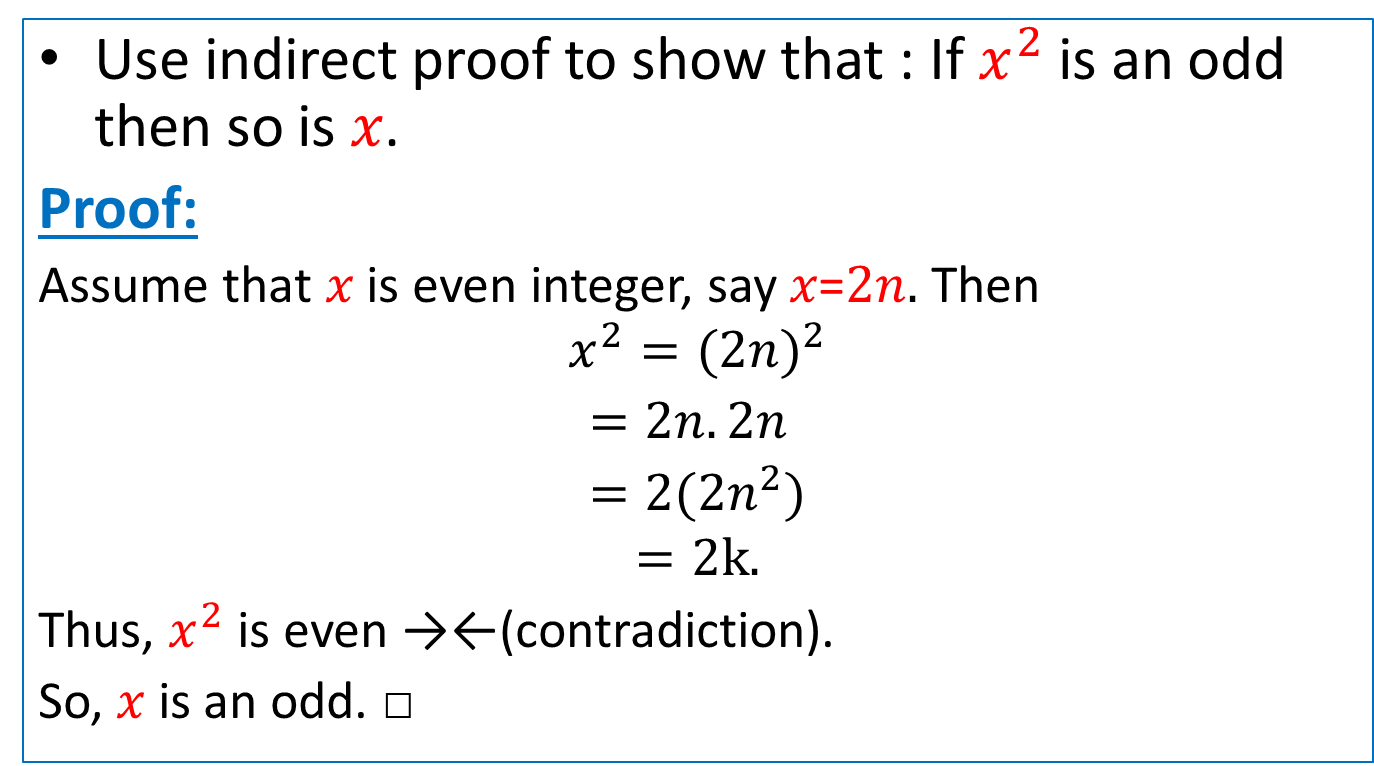 Dr. Maryam AL-Towaileb
Proof by Contrapositive
Recall that first-order logic shows that the statement P ⇒ Q is equivalent to ¬Q ⇒ ¬P.
1. Assume ¬Q is true.
2. Show that ¬P must be true.
3. Observe that P ⇒ Q by contraposition.
Dr. Maryam AL-Towaileb
Example 4:
Let x be an integer. Prove that : If x² is even, then x is even. (by Contrapositive proof)
Dr. Maryam AL-Towaileb
Dr. Maryam AL-Towaileb
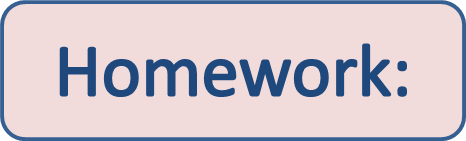 Prove that: For all integers m and n, if m and n are odd integers, then m + n is an even integer. (using direct proof)

Show that by (Contradiction):  For x is an integer. If 3x+2 is even, then x is even.

Using (Proof by Contrapositive) to show that: For x is an integer. If 7x+9 is even, then x is odd.
Dr. Maryam AL-Towaileb